Module 6  Around town
Unit 1  Could you tell me how to get to the 
   National Stadium?
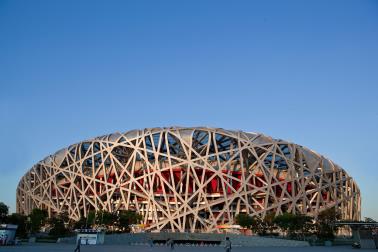 WWW.PPT818.COM
Place Guessing Game
You can get and save money here.
What is it?
bank
[bæŋk]
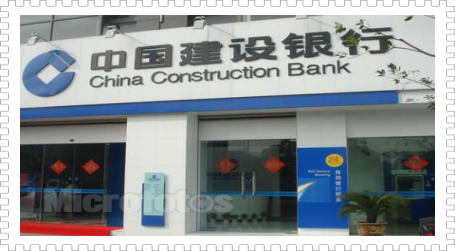 Place Guessing Game
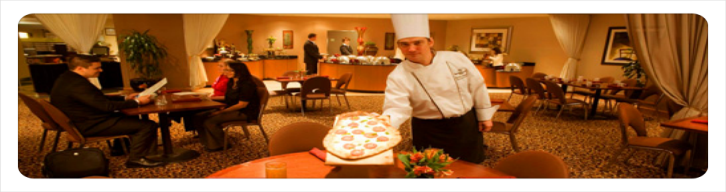 restaurant
 [ˈres trɒnt]
You can have meals when you are hungry.
What is it?
Place Guessing Game
museum
[mjuˈzi: əm]
You can see a lot of artistic(艺术的), cultural, historical or scientific importance and interest. 
What is it?
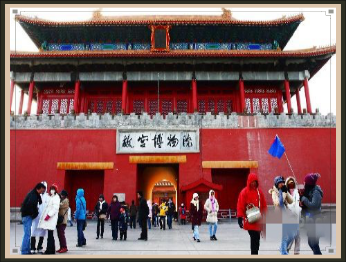 Place Guessing Game
station
[ˈsteɪ ʃn]
It's a place.
You can get on or get off.
What is it?
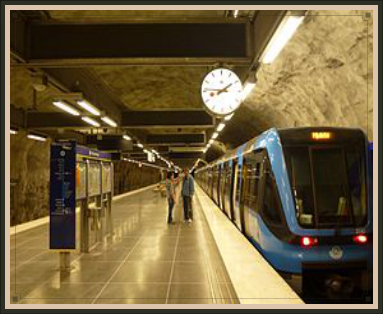 Place Guessing Game
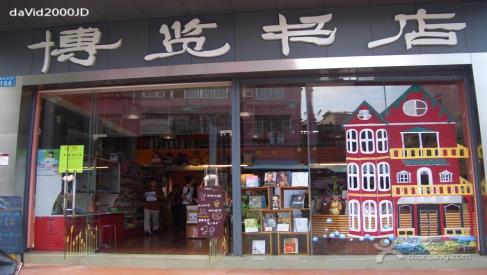 bookshop
You can buy some books here.
What is it?
Bank
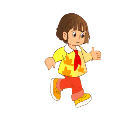 go across
     [əˈkrɒs]
cross
[krɒs]
Renmin   Road
opposite
 [ˈɒpə zɪt]
Restaurant
- Excuse me, how can I get to the restaurant?
- Go across/ Cross Renmin Road and it’s opposite the bank.
turn 
left
Restaurant
Museum
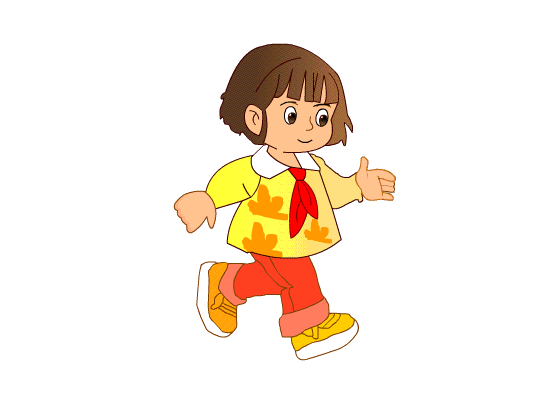 go along
Xinghe Street
Huizhan Road
[əˈlɒŋ]
turn
 right
Bookshop
Bank
- Excuse me, is there a museum near here?
- Yes, go along Xinghe Street and turn left. It’s on 
   the left, opposite the restaurant.
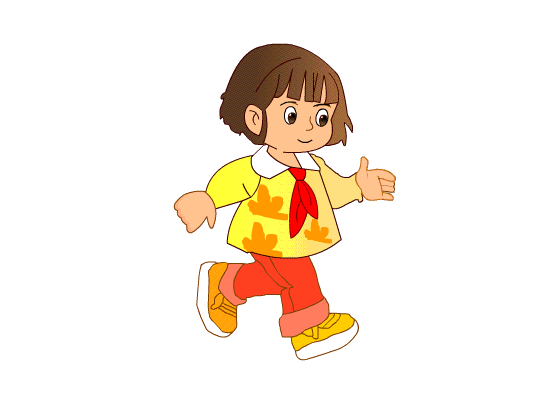 Jianshe Street
go along
turn 
right
Shop
Station
- Excuse me, could you tell me the way to the shop?
Go along Jianshe Street and turn right at the second      
  street. It’s on the left, opposite the station.
Station
Shop
turn left
Jianshe Street
go along
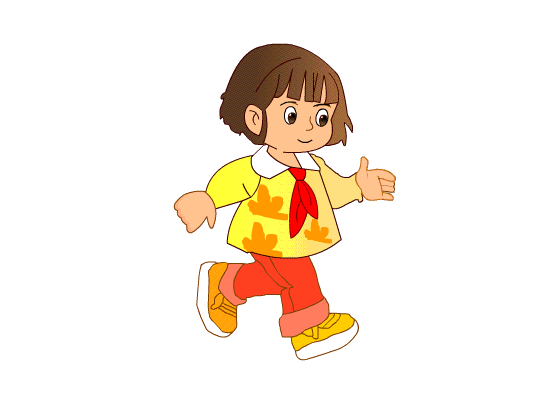 go across
- Excuse me, could you tell me how to get to the station?
- Go across Jianshe Street, go along the street and turn left at the second street. It’s on the right, opposite the shop.
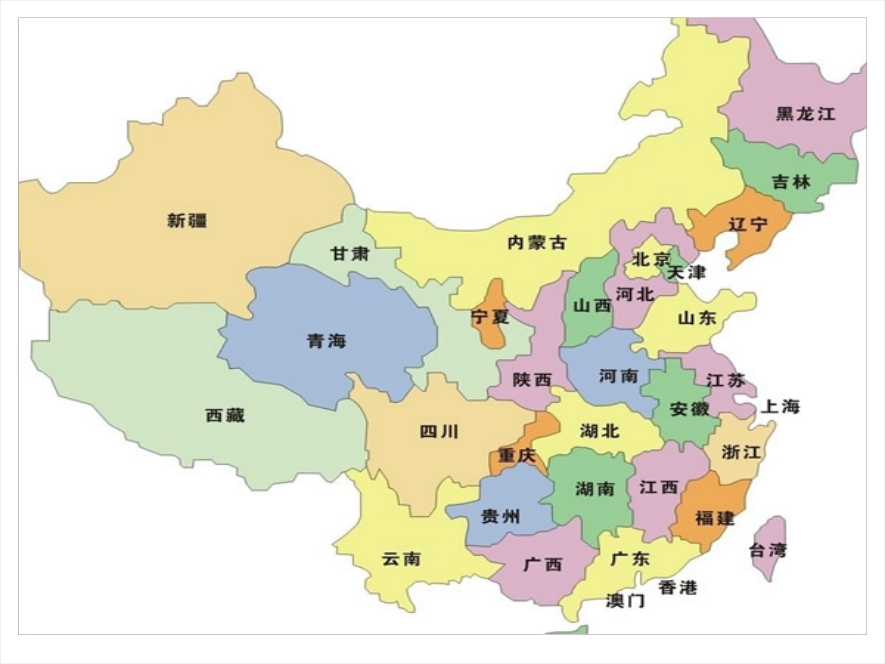 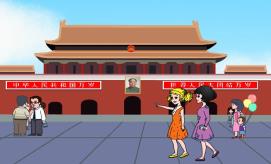 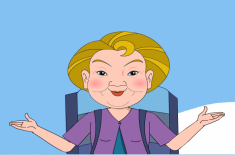 Listening
1.Where does the  tourist want to go?
She wants to go to Wangfujing Dajie, bookshop and 
the National Stadium.
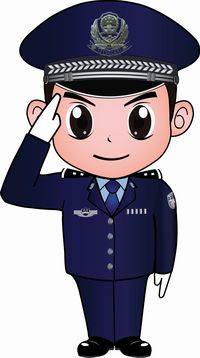 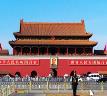 Xi Chang' an Jie
Dong Chang' an Jie
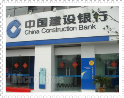 Tian'an
men
square
Listen and draw the routes(路线) on the map. Try to mark(标记) where Wangfujing Dajie and bookshop are.
1. Go across Dong Chang'an Jie, go along the street and turn left at the third street on the left.
/
1. Can you tell me the way to Wangfujing Dajie?
way
/
2. Yes, there is a big bookshop over there, just along Xi Chang'an Jie, on the right, opposite the bank.
2. Is there a bookshop   
   near here?
bookshop
3. Could you tell me how to get to the National Stadium?
/
3. Go along the street and you'll see an underground station.
/
/
Station
Shop
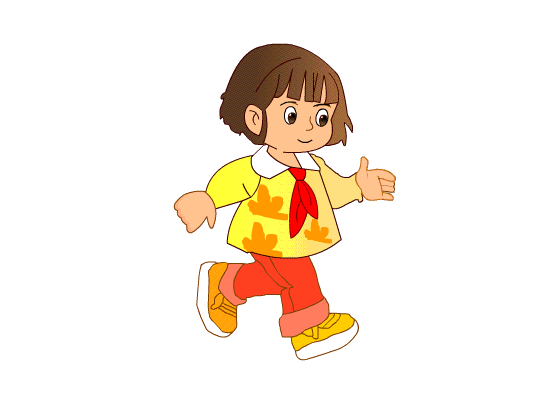 Caishi Street
Changjiang Road
Museum
Cinema
Restaurant
Jianshe Street
Zhongshan Road
Super-
market
Bookshop
Bank
Dalian is a tourist city. Hundreds of people from all over the 
world visit it every day. Some foreign tourists may need your
help to get to some places. Would you please help them?
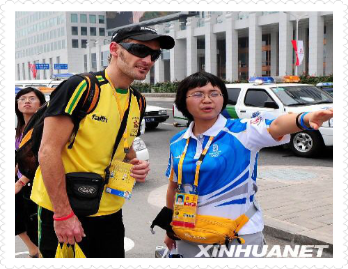 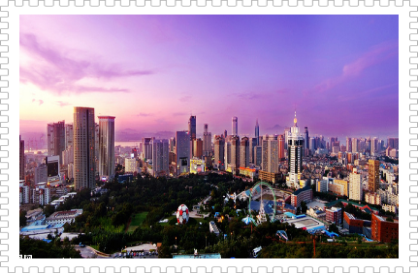 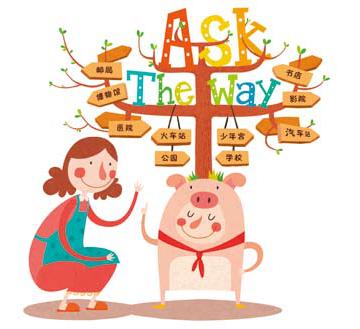 Be polite
Be helpful
Homework
You should do:
Read the text fluently and correctly.
You can choose to do:
Draw a map of where you live. Write a composition to give directions to places on the map.
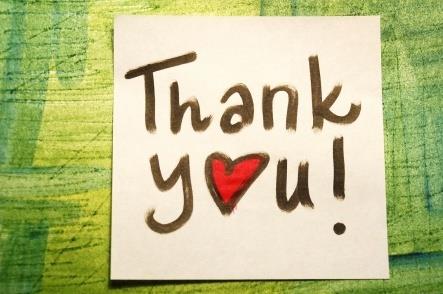